LA PRACTICA DE LA JUSTICIA
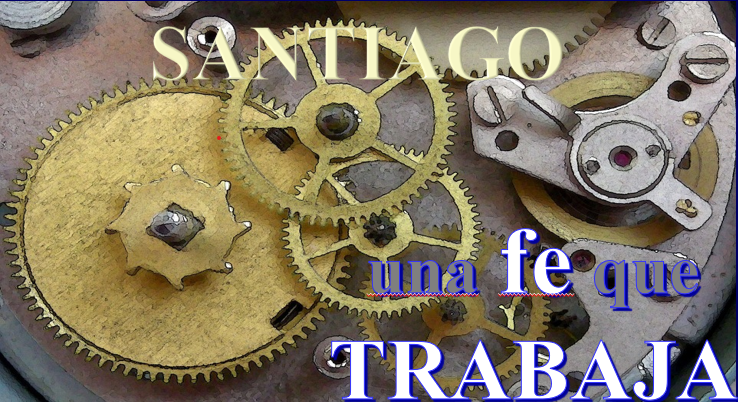 Dr. Andy Woods
Pastor Principal – Sugar Land Bible Church
Presidente – Seminario Teológico Chafer
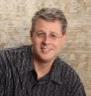 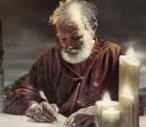 Respondiendo Once Preguntas
¿Quién lo escribió? – Santiago
¿Qué sabemos acerca del autor? – Es el  ½ Hermano de Cristo
¿Quién fué la audiencia? – Judios creyentes en la Diaspora
¿Desde dónde fué escrito? – Jerusalén
¿Cuando fué escrito el libro? – d.C. 44‒47
¿Cuál fue la ocasión del libro? – La Práctica de la Justicia
¿Cuál es el propósito del libro? – Alcanzar la práctica de la justicia
¿De qué se trata el libro? – Práctica de la Justicia
¿Cuál es el tema del libro? – Vida Diaria
¿Qué hace este libro diferente? – Sentido Práctico
¿Cómo está organizado el libro? – Fe y Sabiduría
ESTRUCTURA DE SANTIAGO
Fe (Santiago 1:1‒3:12)
Sabiduría (Santiago 3:13‒5:20)
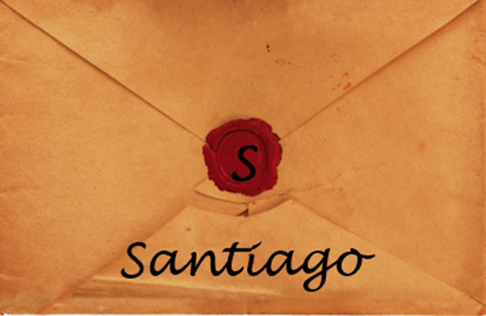 ESTRUCTURA DE SANTIAGO
Fe (Santiago 1:1‒3:12)
Sabiduría (Santiago 3:13‒5:20)
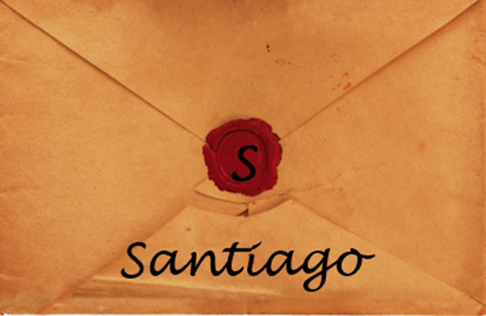 Estructura
Fe (1:1–3:12)
Pruebas (1:2-18)
Obediencia a la palabra (1:19-27)
Favoritismos (2:1-13)
Fe manifestada en obras (2:14-26)
Lengua (3:1-12)
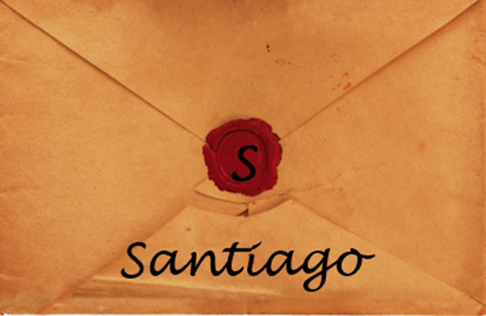 ESTRUCTURA DE SANTIAGO
Fe (Santiago 1:1‒3:12)
Sabiduría (Santiago 3:13‒5:20)
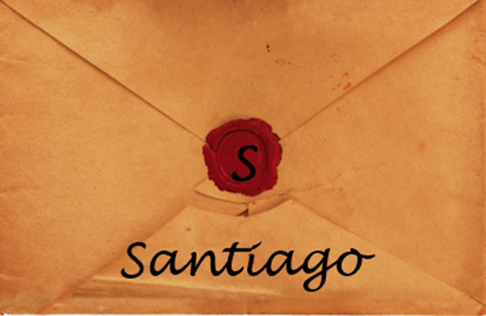 Estructura
Sabiduría (3:13–5:20)
Definición de Sabiduría (3:13-18)
Espiritualidad (4:1-12)
Comercio (4:13-17)
Uso de la riqueza (5:1-6)
Esperando el regreso del Señor (5:7-12)
Oración (5:13-18)
Restauración del hermano descarriado (5:19-20)
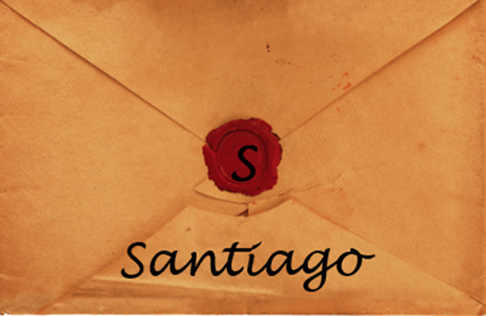 Estructura
Sabiduría (3:13–5:20)
Definición de Sabiduría (3:13-18)
Espiritualidad (4:1-12)
Comercio (4:13-17)
Uso de la riqueza (5:1-6)
Esperando el regreso del Señor (5:7-12)
Oración (5:13-18)
Restauración del hermano descarriado (5:19-20)
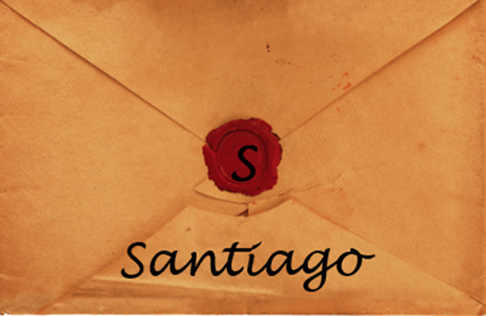 Sabiduría (3:13-18)
La sabiduría se demuestra con acciones (3:13)
Sabiduría humana o terrenal (3:14-16)
Sabiduría celestial  (3:17-18)
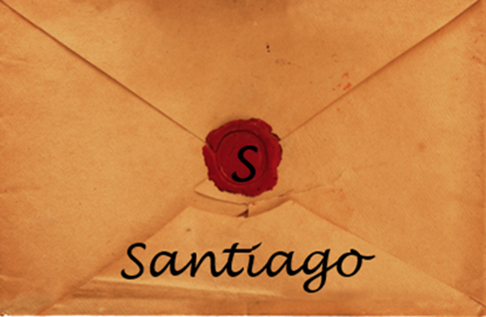 Estructura
Sabiduría (3:13–5:20)
Definición de Sabiduría (3:13-18)
Espiritualidad (4:1-12)
Comercio (4:13-17)
Uso de la riqueza (5:1-6)
Esperando el regreso del Señor (5:7-12)
Oración (5:13-18)
Restauración del hermano descarriado (5:19-20)
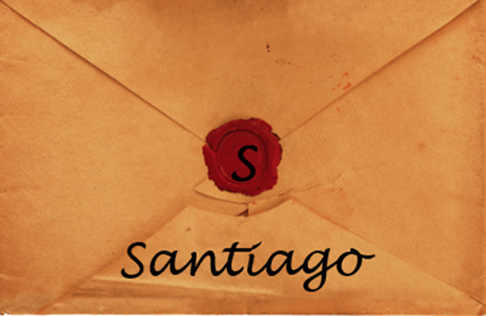 Vida Espiritual(4:1-12)
Evita las disputas (4:1-3)
Evita la mundanalidad (4:4-6)
Esencia de la sabiduría espiritual (4:7-12)
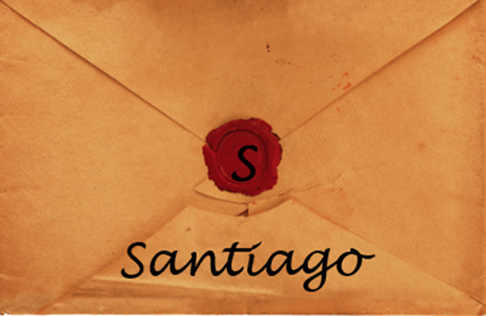 Estructura
Sabiduría (3:13–5:20)
Definición de Sabiduría (3:13-18)
Espiritualidad (4:1-12)
Comercio (4:13-17)
Uso de la riqueza (5:1-6)
Esperando el regreso del Señor (5:7-12)
Oración (5:13-18)
Restauración del hermano descarriado (5:19-20)
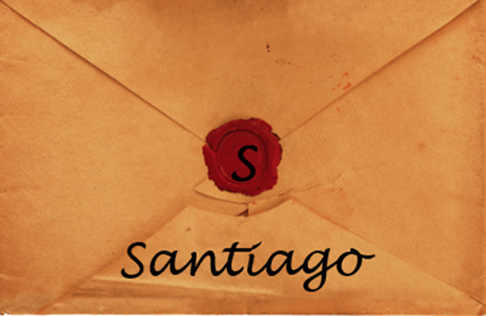 Vida Comercial(4:13-17)
La necesidad de planificar mientras dependemos de Dios (4:13-15)
El problema de planificar sin depender de Dios (4:16-17)
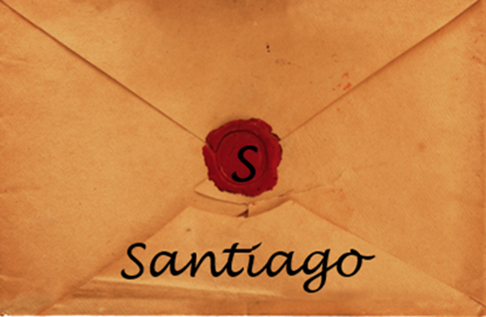 Estructura
Sabiduría (3:13–5:20)
Definición de Sabiduría (3:13-18)
Espiritualidad (4:1-12)
Comercio (4:13-17)
Uso de la riqueza (5:1-6)
Esperando el regreso del Señor (5:7-12)
Oración (5:13-18)
Restauración del hermano descarriado (5:19-20)
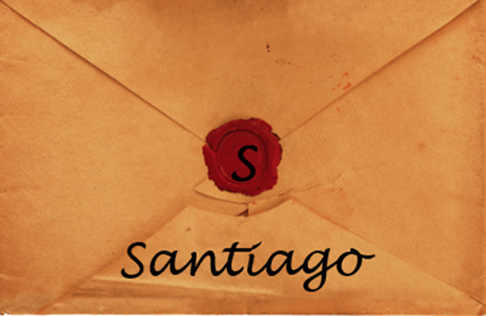 Uso de la Riqueza(5:1-6)
Predice el juicio divino que vendrá sobre los ricos opresores (5:1-3)
Razones por el juicio venidero (5:4-6)
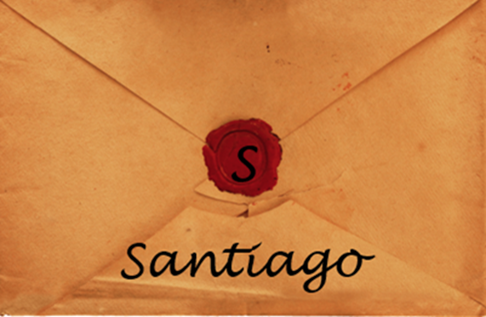 Estructura
Sabiduría (3:13–5:20)
Definición de Sabiduría (3:13-18)
Espiritualidad (4:1-12)
Comercio (4:13-17)
Uso de la riqueza (5:1-6)
Esperando el regreso del Señor (5:7-12)
Oración (5:13-18)
Restauración del hermano descarriado (5:19-20)
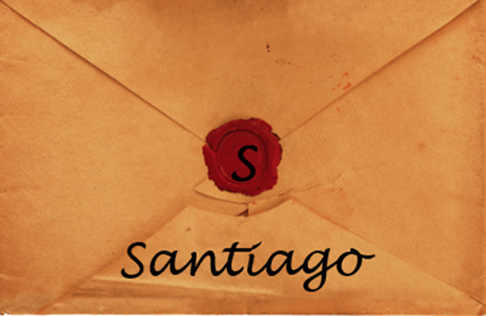 Esperando el Regreso del Señor(5:7-12)
El Ejemplo del Granjero (5:7)
El Impacto de la Inminencia (5:8-9)
Ejemplos de Paciencia del Antiguo Testamento (5:10-12)
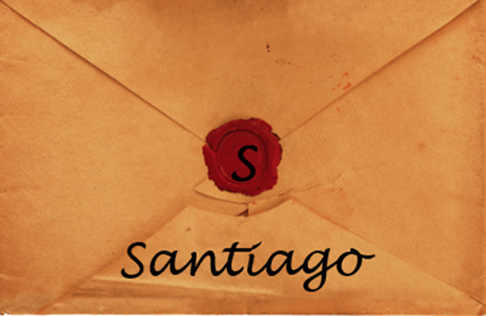 Estructura
Sabiduría (3:13–5:20)
Definición de Sabiduría (3:13-18)
Espiritualidad (4:1-12)
Comercio (4:13-17)
Uso de la riqueza (5:1-6)
Esperando el regreso del Señor (5:7-12)
Oración (5:13-18)
Restauración del hermano descarriado (5:19-20)
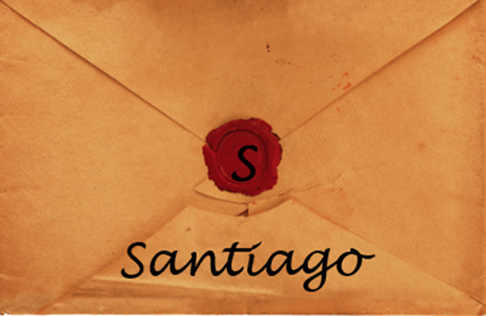 Sabiduría en la Oración(5:13-18)
Tipos de Oración (5:13-16b)
El Poder de la Oración (5:16c-18)
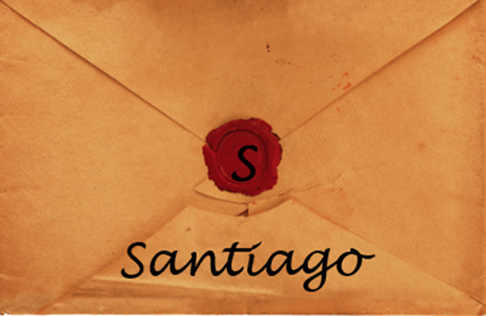 Sabiduría en la Oración(5:13-18)
Tipos de Oración (5:13-16b)
El Poder de la Oración (5:16c-18)
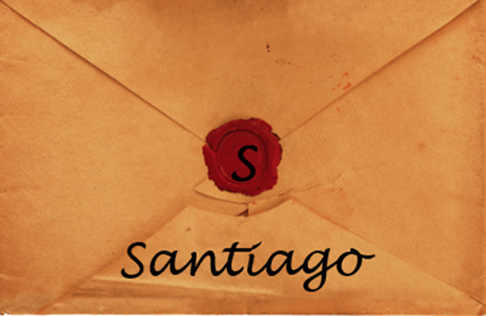 I. Tipos de Oración(5:13-16a)
Afligido: oración de dependencia (13a)
Alegre: oración de alabanza (13b)
Enfermo: oración de ancianos (14-15)
Pecador: oración de confesión (16a)
Enfermo: oración intercesora (16b)
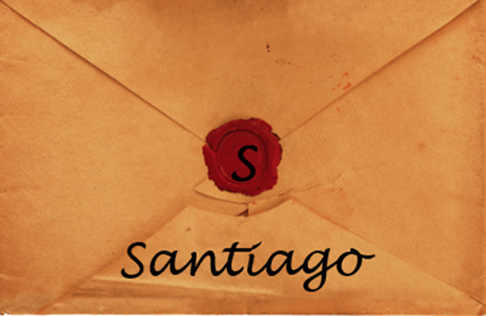 Sabiduría en la Oración(5:13-18)
Tipos de Oración (5:13-16b)
El Poder de la Oración (5:16c-18)
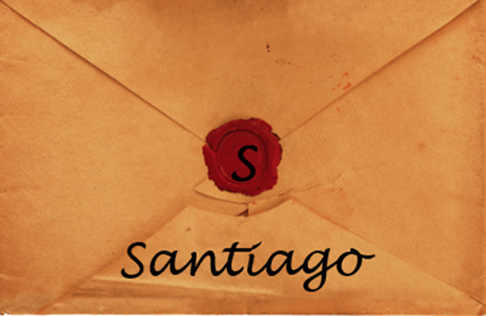 II. El Poder de la Oración(5:16-18)
Declaración general (16c)
Ejemplo de Elías(17-18)
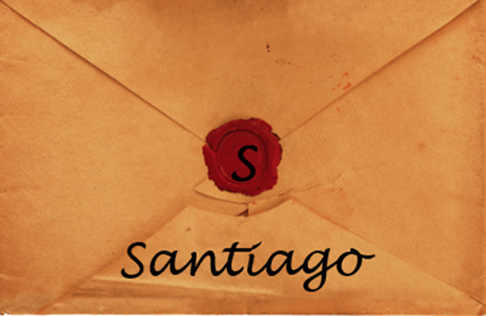 II. El Poder de la Oración(5:16-18)
Declaración general (16c)
Ejemplo de Elías(17-18)
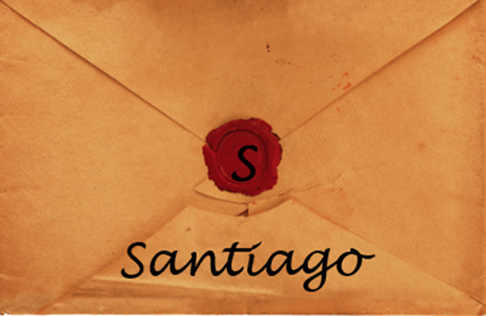 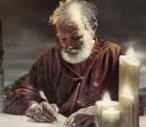 Respondiendo Once Preguntas
¿Quién lo escribió? – Santiago
¿Qué sabemos acerca del autor? – Es el  ½ Hermano de Cristo
¿Quién fué la audiencia? – Judios creyentes en la Diaspora
¿Desde dónde fué escrito? – Jerusalén
¿Cuando fué escrito el libro? – d.C. 44‒47
¿Cuál fue la ocasión del libro? – La Práctica de la Justicia
¿Cuál es el propósito del libro? – Alcanzar la práctica de la justicia
¿De qué se trata el libro? – Práctica de la Justicia
¿Cuál es el tema del libro? – Vida Diaria
¿Qué hace este libro diferente? – Sentido Práctico
¿Cómo está organizado el libro? – Fe y Sabiduría
Audiencia
Judíos (1:1)
Persecución (Hechos 8:1-4; 11:19)
En Babilonia-Mesopotamia o Turquía Norte-Central?
Creyentes (Santiago 1:2-4)
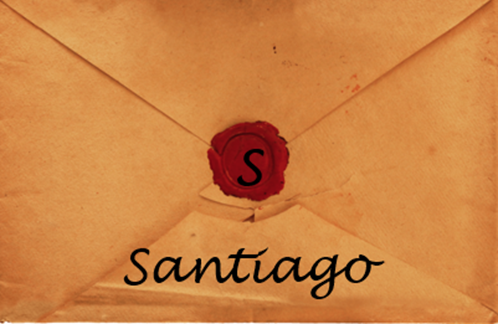 II. El Poder de la Oración(5:16-18)
Declaración general (16c)
Ejemplo de Elías (17-18)
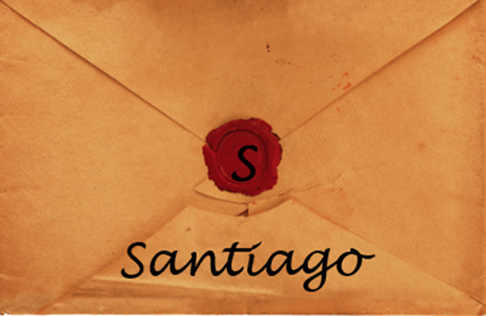 La Identidad de los Dos Testigos?
Vista simbólica
Elias and Enoc
Moises y Elias (como)
Moises y Elias (literal)
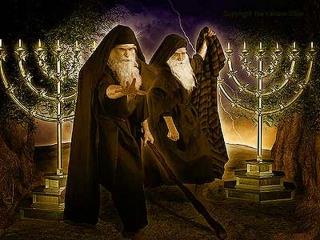 La Identidad de los Dos Testigos: Moises y Elias
Transfiguración (Mat 17:3)
Ministerios truncados en el AT (2 Reyes 2:11-12; Num 20:12)
Apariencia futura prevista en el AT (Mal 4:5-6; Judas 9)
Nunca se cumplió en el NT (Lucas 1:17; Juan 1:21)
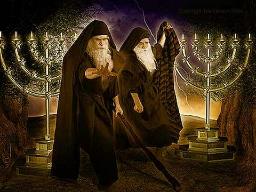 Estructura
Sabiduría (3:13–5:20)
Definición de Sabiduría (3:13-18)
Espiritualidad (4:1-12)
Comercio (4:13-17)
Uso de la riqueza (5:1-6)
Esperando el regreso del Señor (5:7-12)
Oración (5:13-18)
Restauración del hermano descarriado (5:19-20)
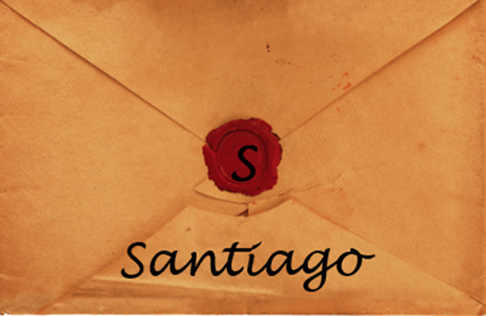 Restaurando al Hermano Descarriado(5:19-20)
Necesidad de advertir al hermano descarriado (5:19)
Bendiciones por advertir a un hermano descarriado  (5:20)
Salvación de muerte prematura (5:20a)
Cubrirá una multitud de pecados (5:20b)
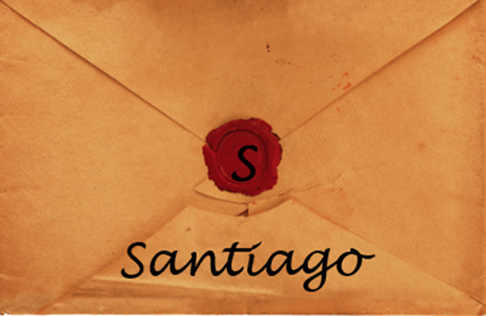 Restaurando al Hermano Descarriado(5:19-20)
Necesidad de advertir al hermano descarriado (5:19)
Bendiciones por advertir a un hermano descarriado  (5:20)
Salvación de muerte prematura (5:20a)
Cubrirá una multitud de pecados (5:20b)
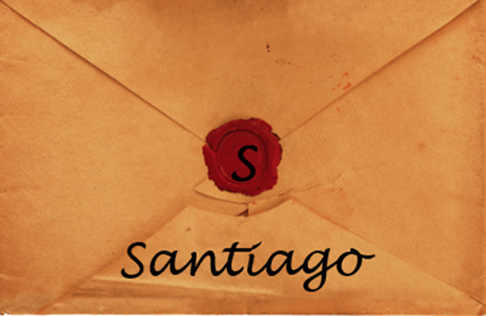 Restaurando al Hermano Descarriado(5:19-20)
Necesidad de advertir al hermano descarriado (5:19)
Bendiciones por advertir a un hermano descarriado  (5:20)
Salvación de muerte prematura (5:20a)
Cubrirá una multitud de pecados (5:20b)
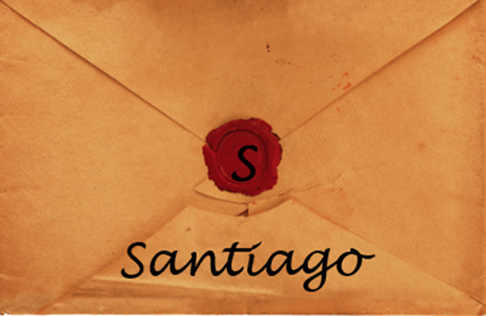 Restaurando al Hermano Descarriado(5:19-20)
Necesidad de advertir al hermano descarriado (5:19)
Bendiciones por advertir a un hermano descarriado  (5:20)
Salvación de muerte prematura (5:20a)
Cubrirá una multitud de pecados (5:20b)
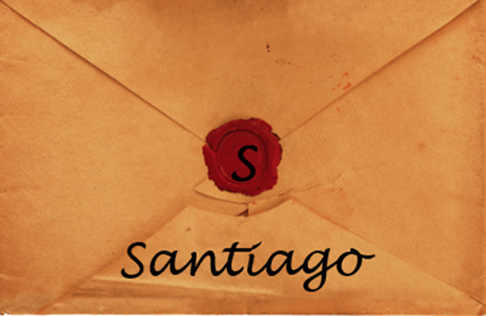 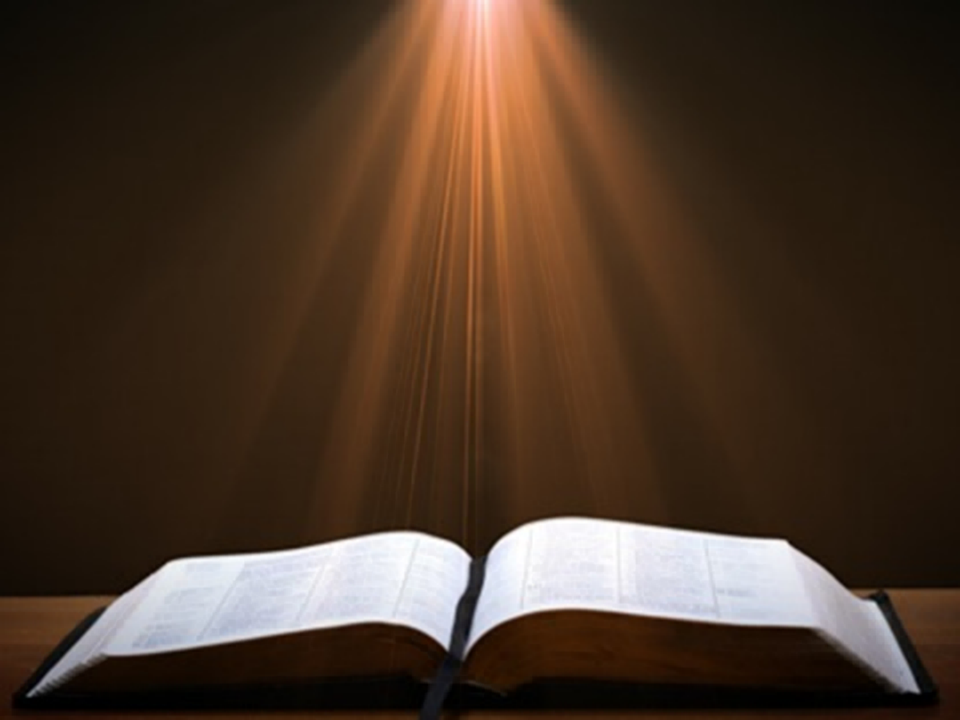 Juan 10:27-29
“Mis ovejas oyen mi voz, y yo las conozco, y me siguen. 28 Yo les doy vida eterna, y no perecerán jamás,  [ou mē apóllumi; aiōnia]; y nadie las arrebatará de mi mano. 29 Mi Padre, que me las ha dado, es mayor que todos y nadie las puede arrebatar de las manos del Padre. 30 Yo y el Padre uno somos.”
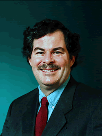 Negación Enfática (Doble) ?
“La negación enfática en griego se indica mediante οὐ μή eguido del subjuntivo aoristo…Esta es la forma más fuerte de negar algo en griego...οὐ μή descarta incluso la idea como una posibilidad: ‘ου μή es la manera más decisiva de negar algo. en el futuro… …Además, en este tipo de expresiones frecuentemente aparece un tema soteriológico, especialmente en el evangelio de Juan: lo que se niega es la posibilidad de la pérdida de la salvación.
Daniel B. Wallace, Greek Grammar Beyond the Basics: An Exegetical Syntax of the New Testament with Scripture, Subject, and Greek Word Indexes (Grand Rapids: Zondervan, 1996), 468.
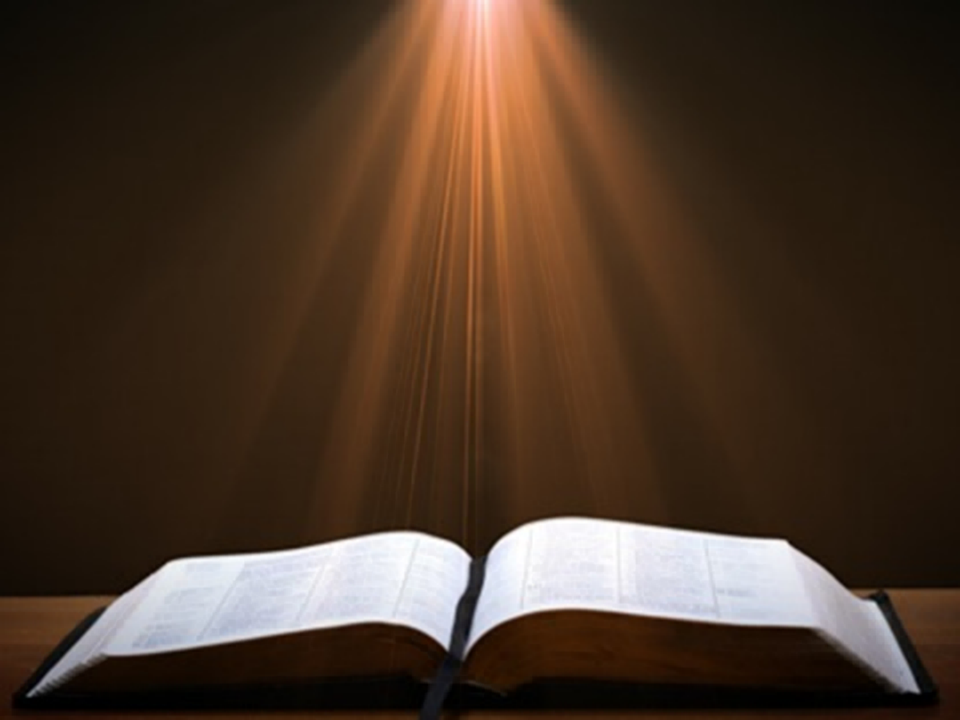 2 Timoteo 2:11-13
“Fiel es esta palabra: Si morimos con él,
también viviremos con él. 12 Si perseveramos,
también reinaremos con él. Si lo negamos, él también nos negará. 13 Si somos infieles, él permanece fiel, porque no puede negarse a sí mismo.”
Restaurando al Hermano Descarriado(5:19-20)
Necesidad de advertir al hermano descarriado (5:19)
Bendiciones de advertir a un hermano descarriado  (5:20)
Salvación de muerte prematura (5:20a)
Cubrirá una multitud de pecados (5:20b)
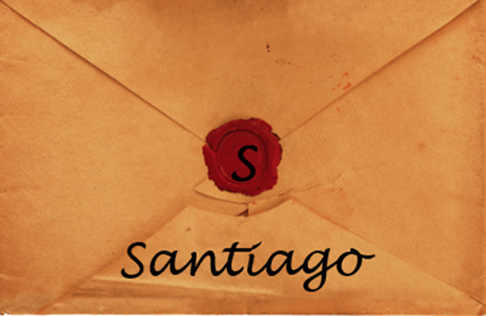 CONCLUSION
Mensage
La justicia práctica es alcanzable cuando los creyentes viven por fe y caminan con sabiduría.
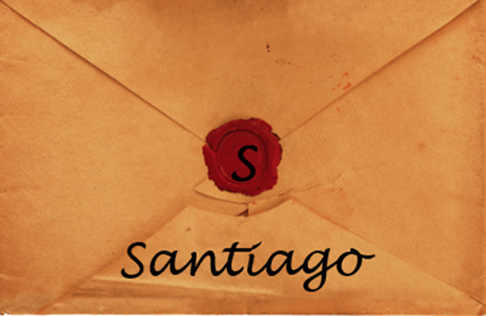 Estructura
Fe (1:1–3:12)
Pruebas (1:2-18)
Obediencia a la palabra (1:19-27)
Favoritismos (2:1-13)
Fe manifestada en obras (2:14-26)
Lengua (3:1-12)
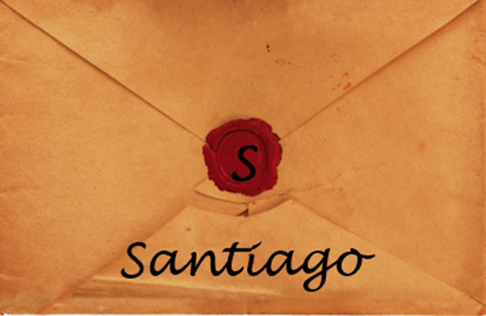 Estructura
Sabiduría (3:13–5:20)
Definición de Sabiduría (3:13-18)
Espiritualidad (4:1-12)
Comercio (4:13-17)
Uso de la riqueza (5:1-6)
Esperando el regreso del Señor (5:7-12)
Oración (5:13-18)
Restauración del hermano descarriado (5:19-20)
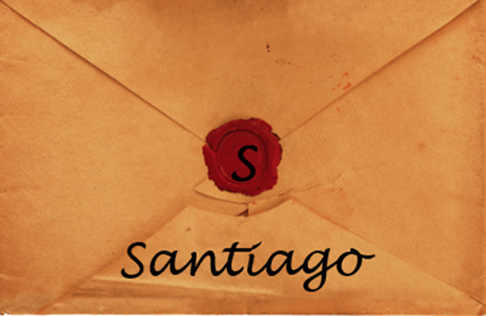